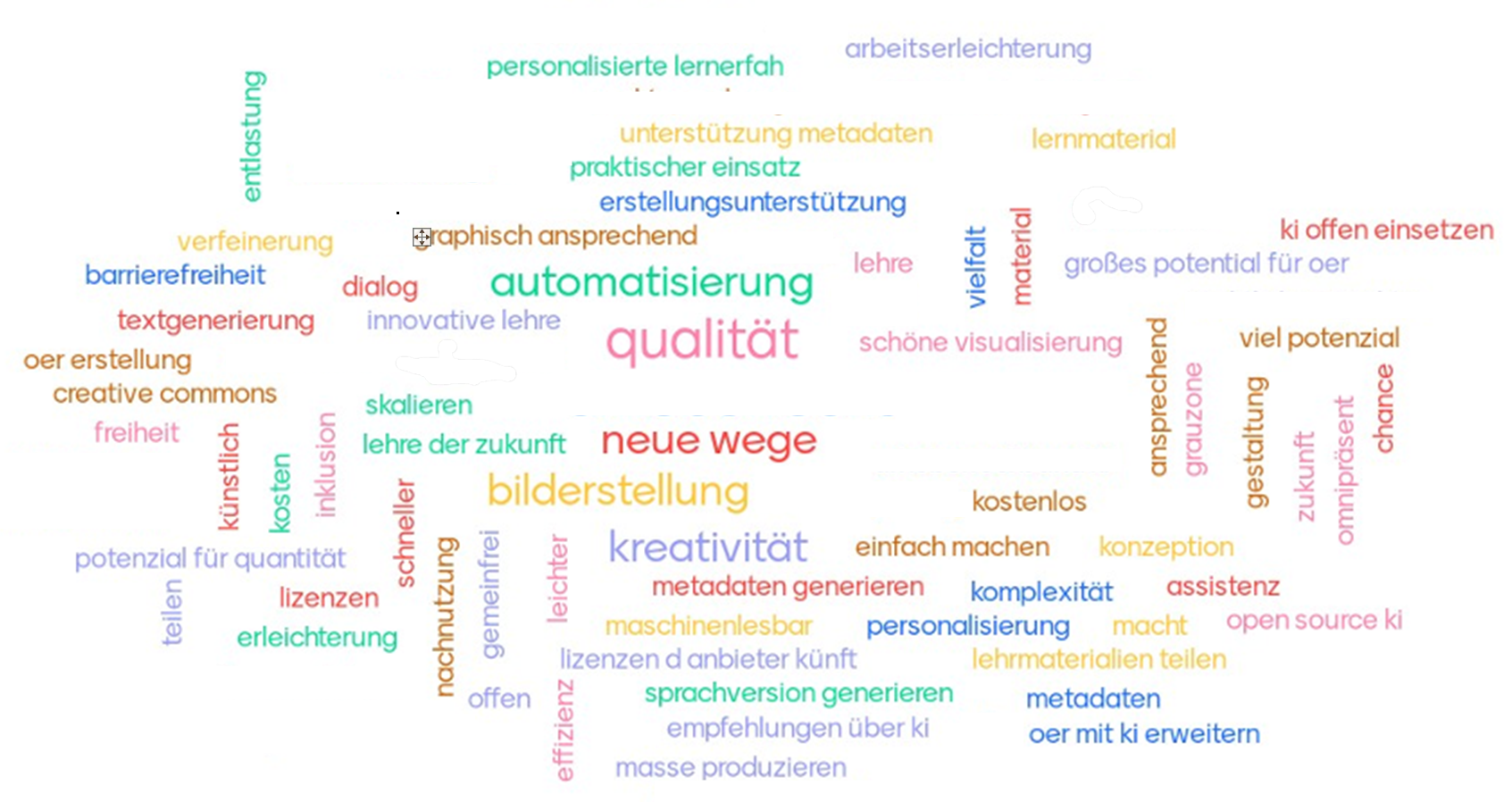 Die Word Cloud und die Tabellen stammen aus der Dokumentation des Online-Workhops „Wie können wir künstliche Intelligenz für OER sinnvoll nutzen“ von ORCA.nrw am 20. Februar 2024 von 10:00 Uhr bis 12:00 Uhr. 
Sie stammen von Daniel Diekmann für das Landesportal ORCA.nrw und sind lizenziert unter CC-BY 4.0 (https://creativecommons.org/licenses/by-sa/4.0/).
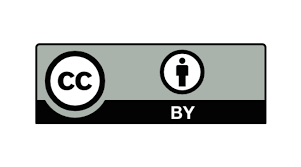